FARM“ing” inGuatemala 
Building RelationshipsAugust 2015
Introducing the GreenSeeder planter engineered at Oklahoma State University 
to the farmers of Guatemala 
from farmers of Kansas and students from Kansas State University 
Joe and Geena Kejr
Josh Kejr
Justin Schmutz
Andrew and Jonathon Peuchen
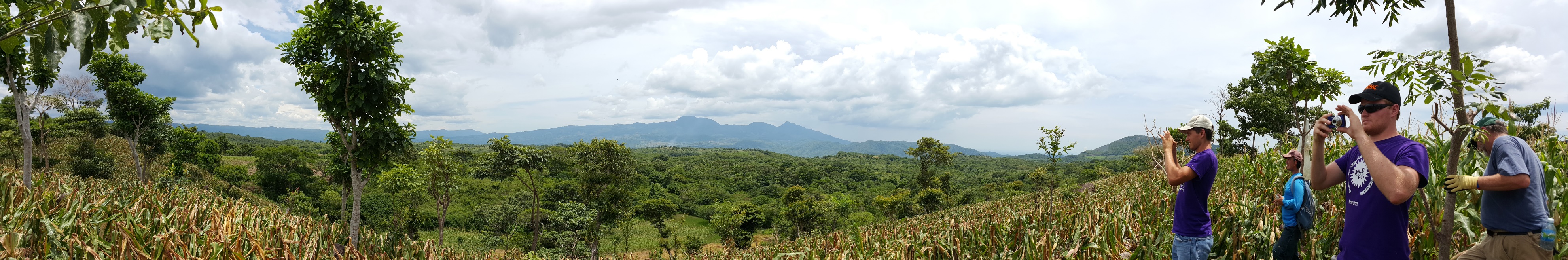 Demonstration in Salina,prior to our trip to Guatemala, to representatives from Veris Technologies, Geoprobe Systems, Great Plains Manufacturing and Kejr Farms
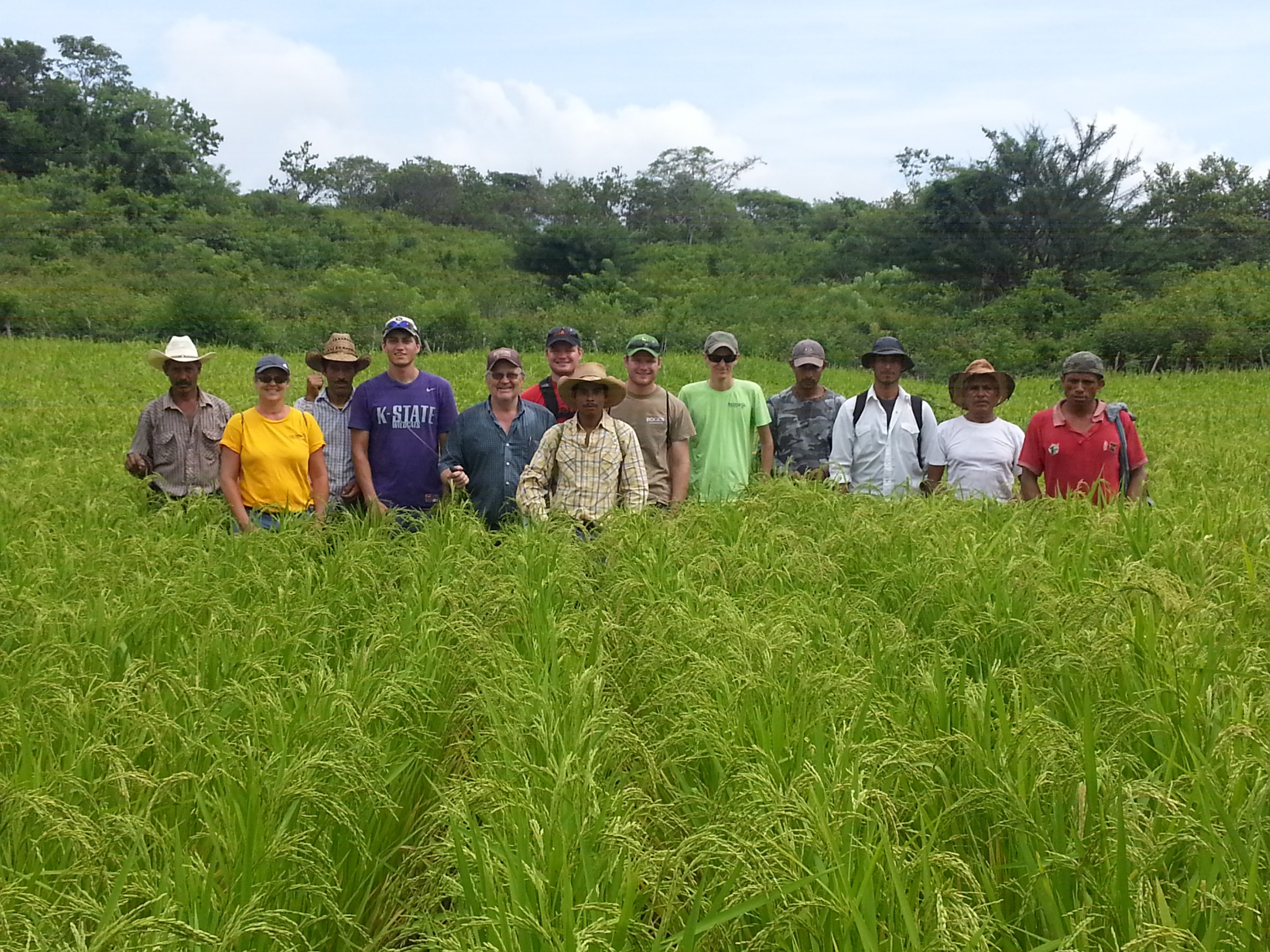 Standing in a rice field with area farmers 
from the El Cuje community, 
about 4 hours southeast of Guatemala City,
 (or 6 hours when the bus breaks down)
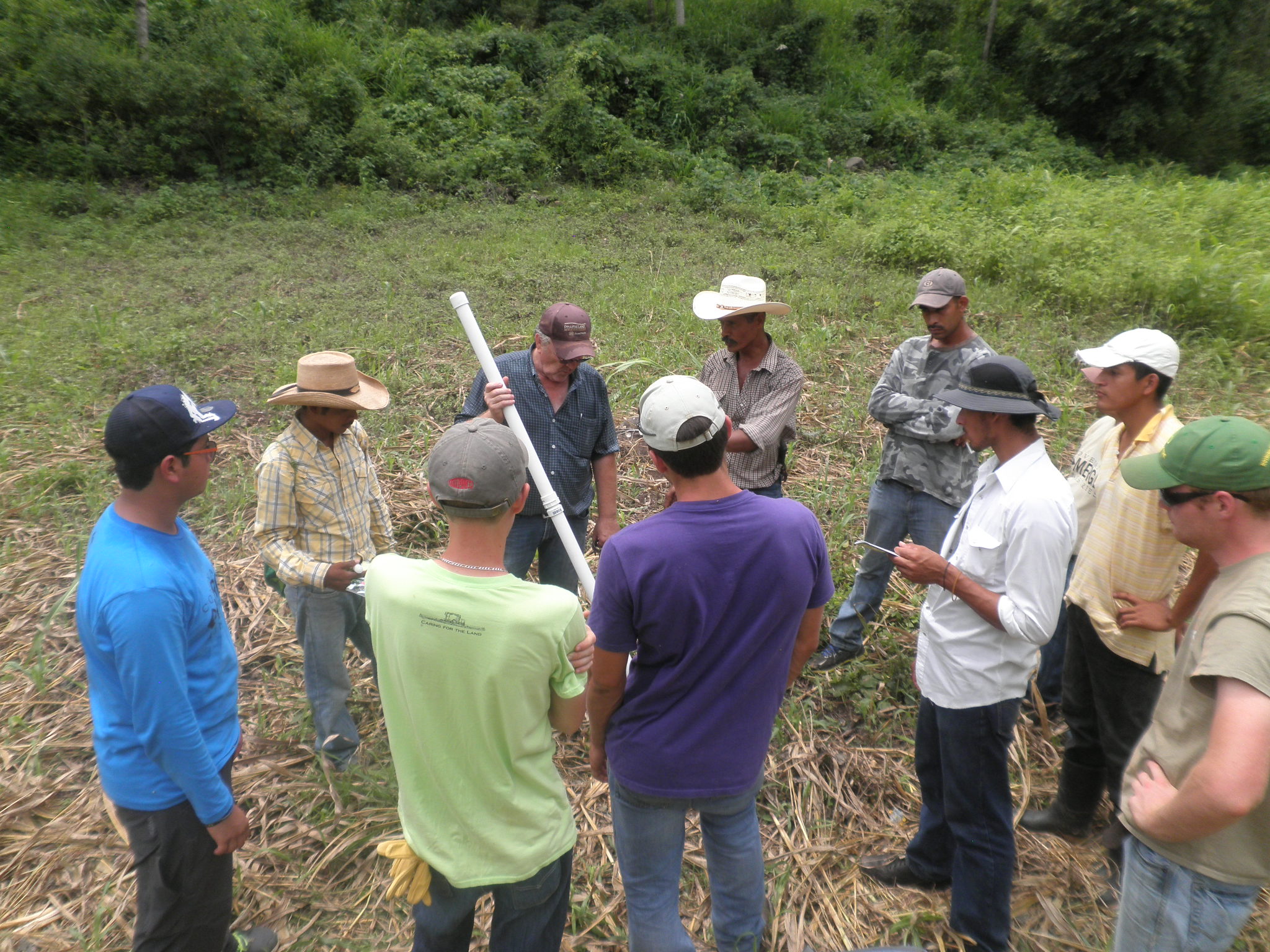 Showing the different benefits of the GreenSeeder. They got excited about seeing how easy incorporating the fertilizer would be.
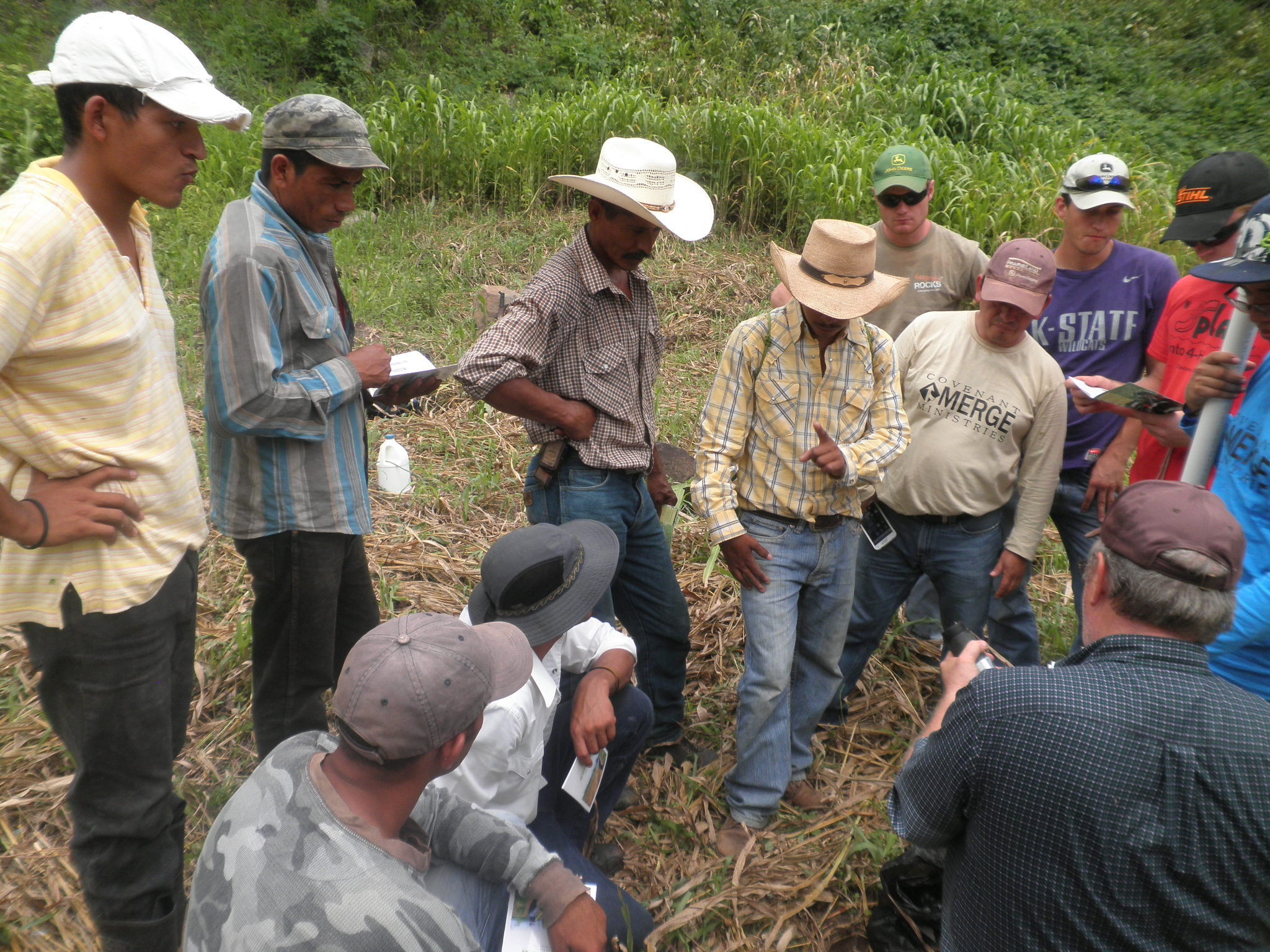 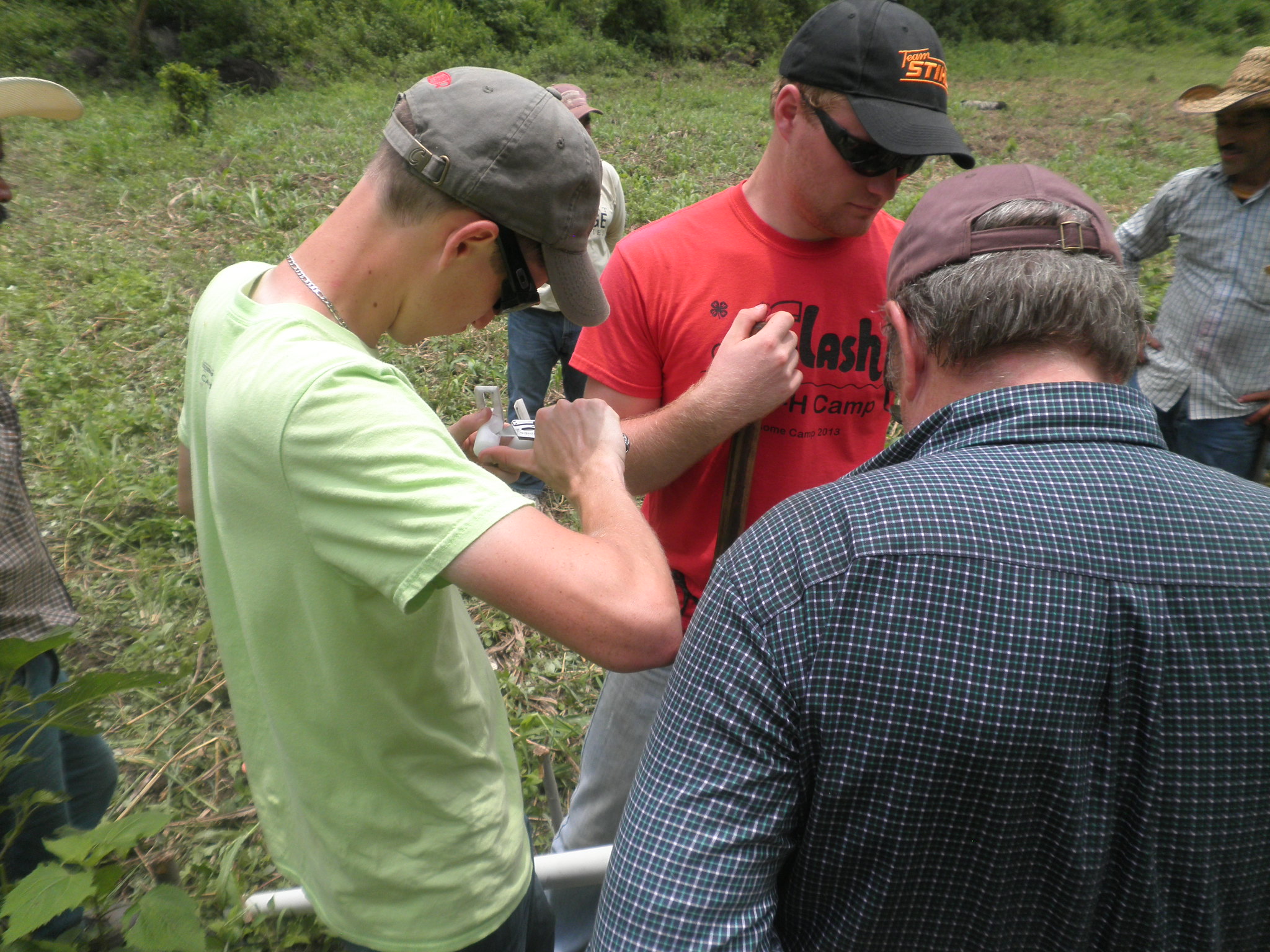 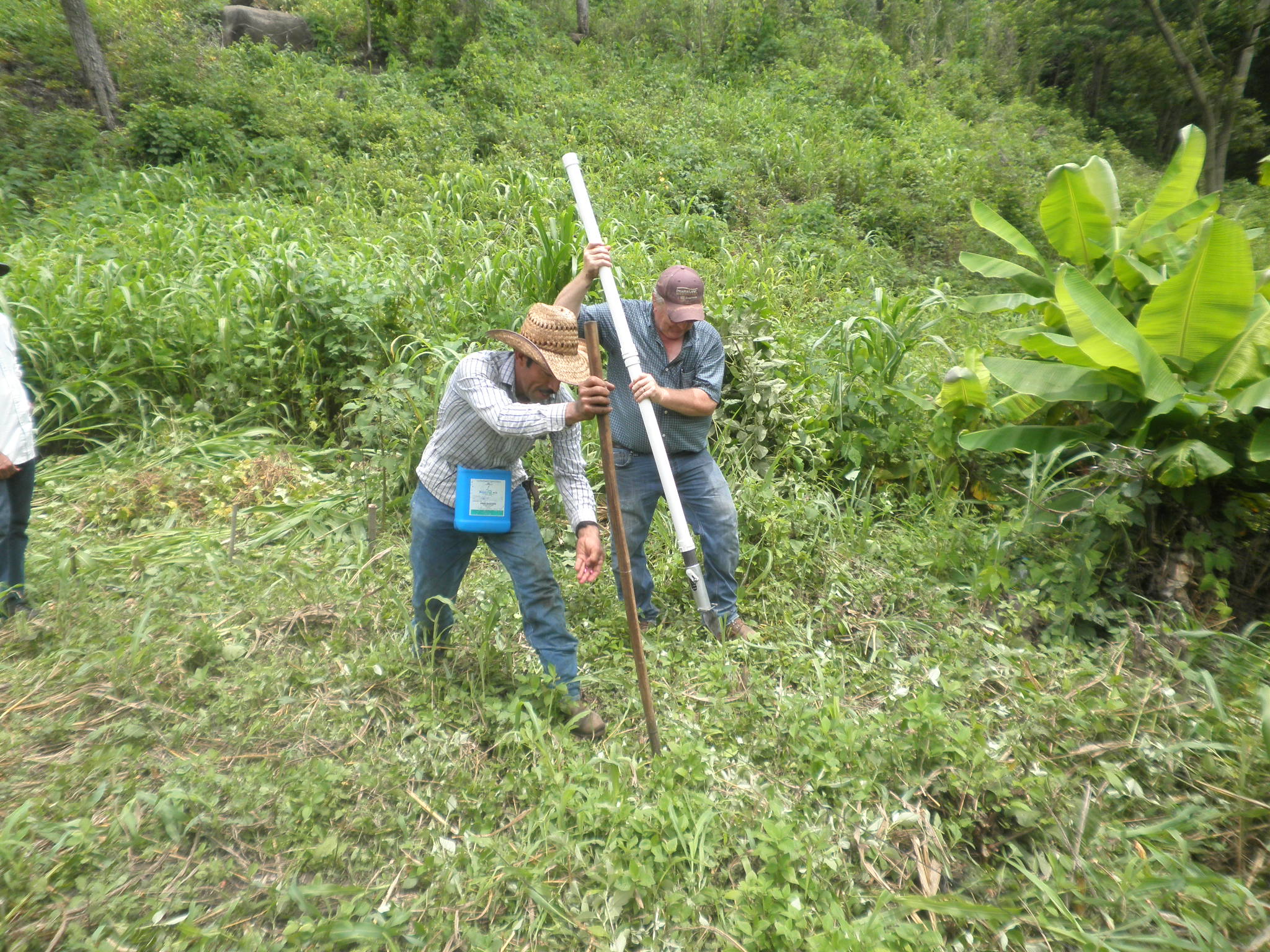 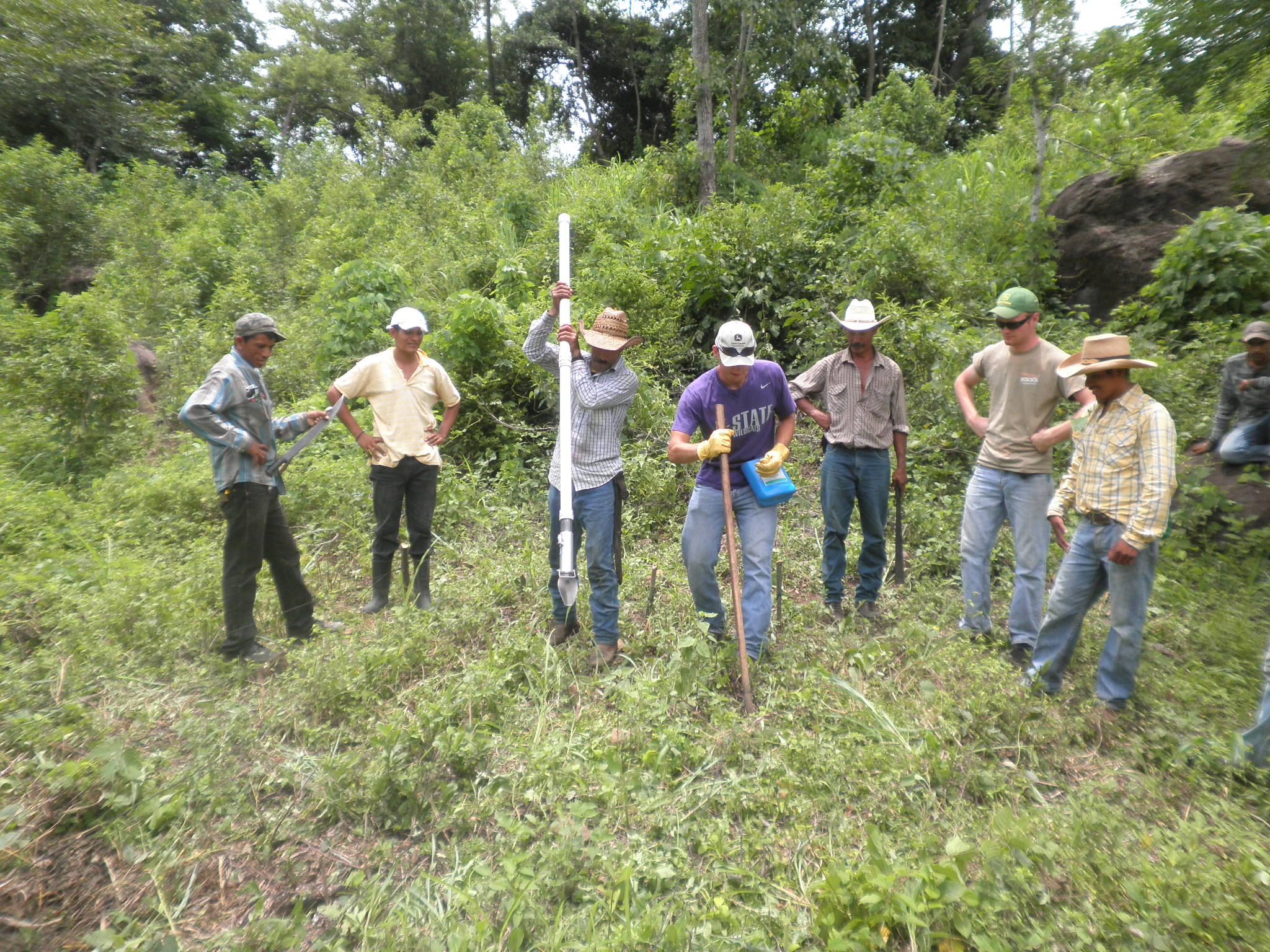 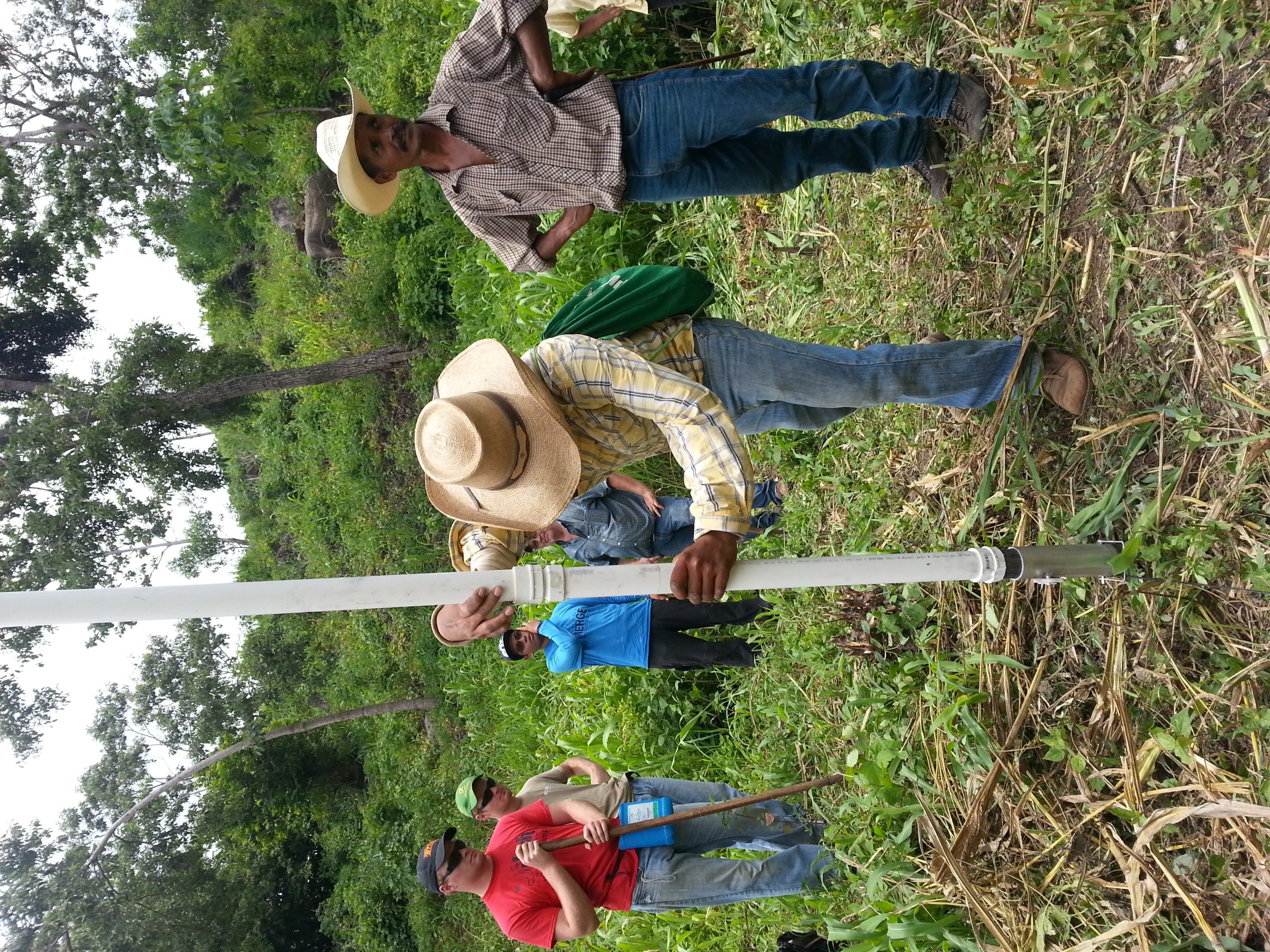 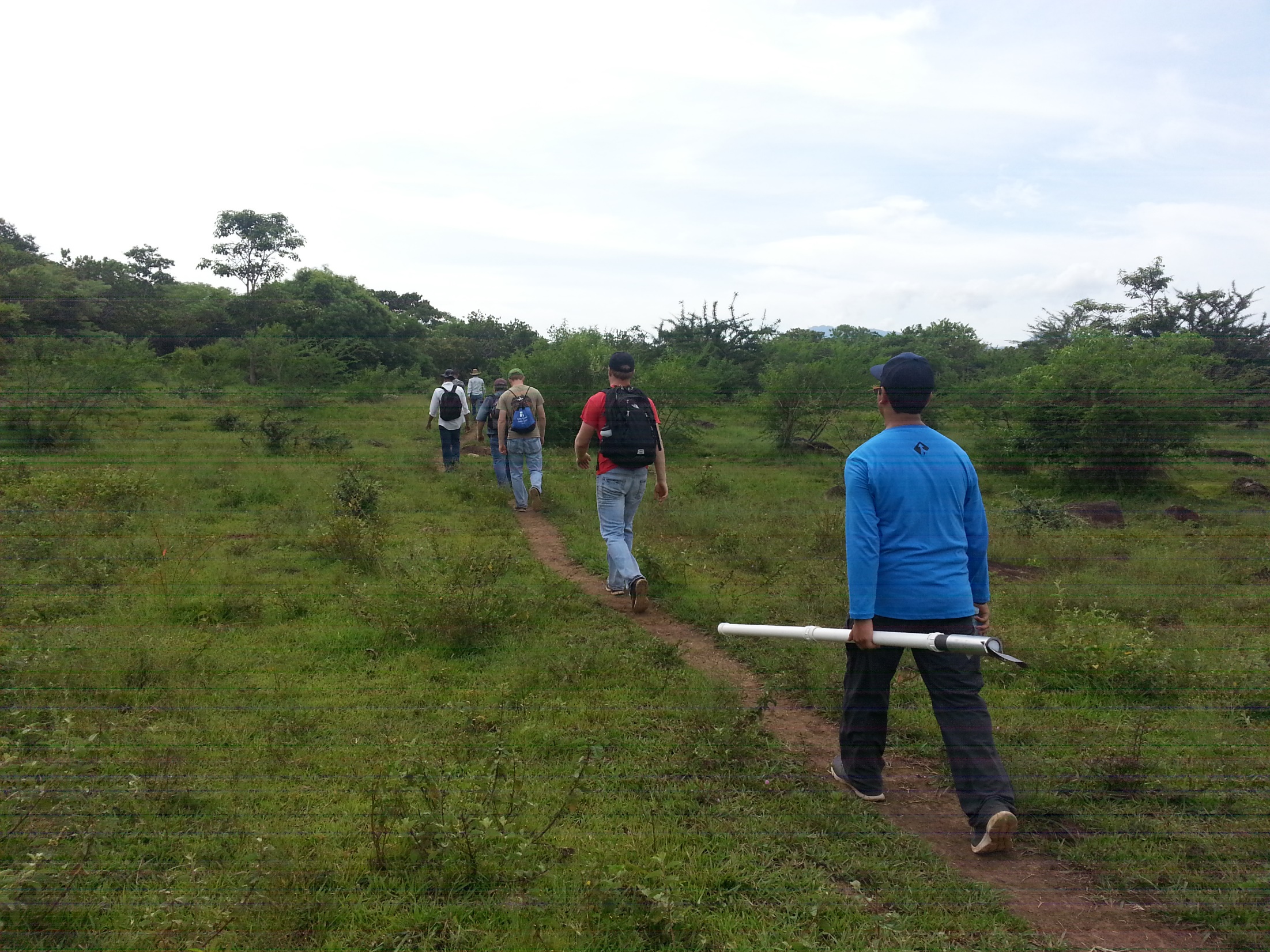 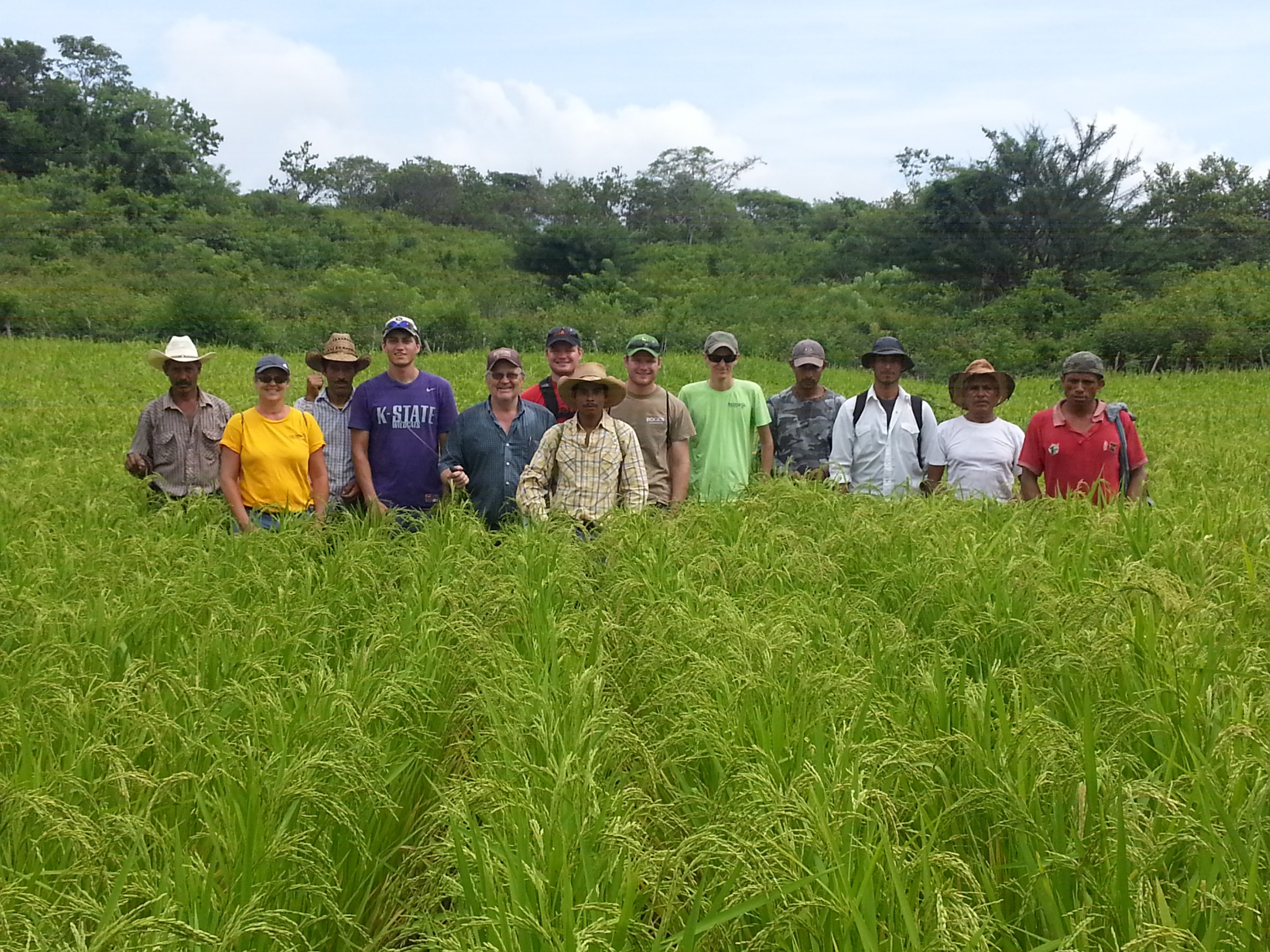 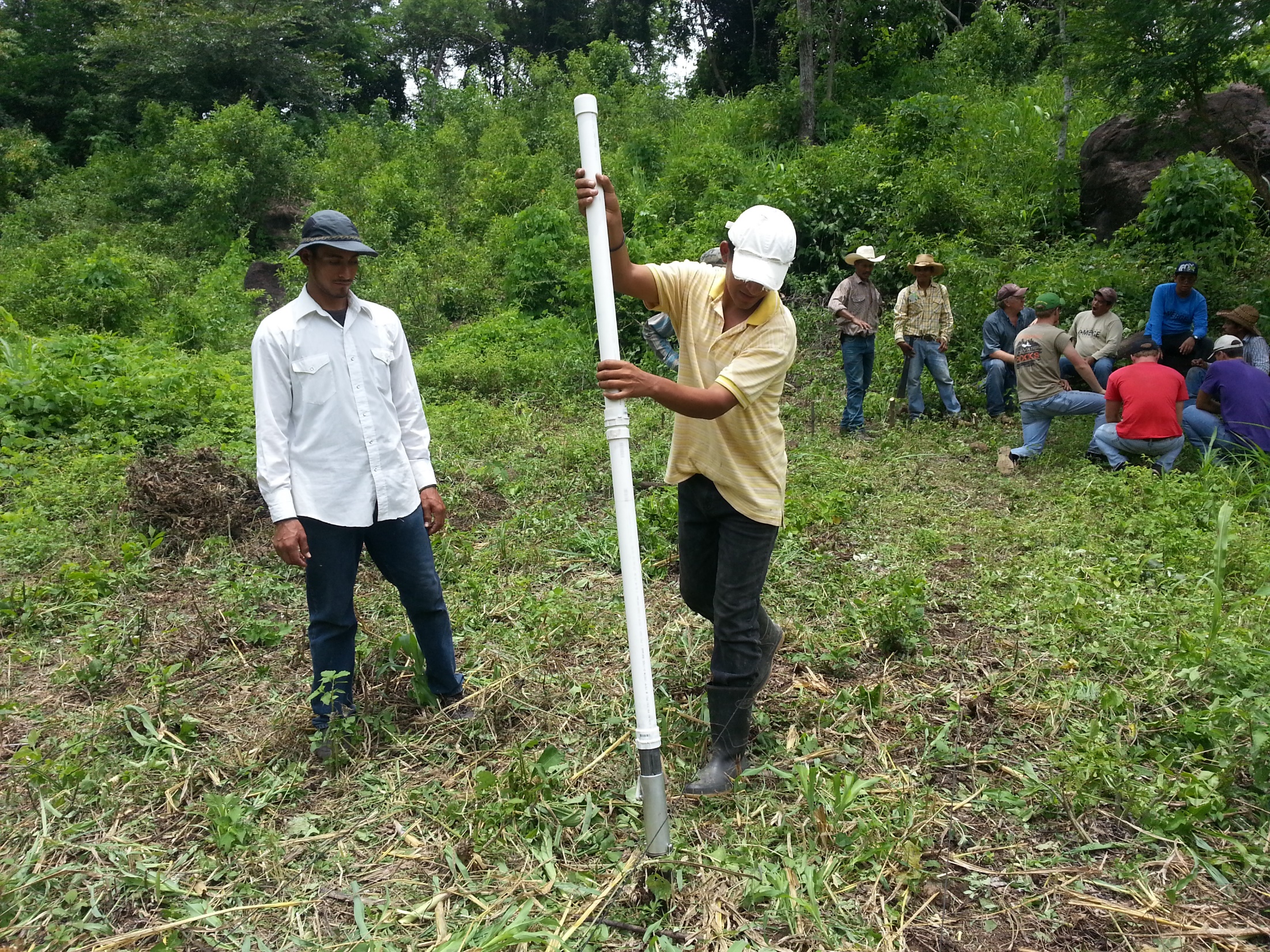 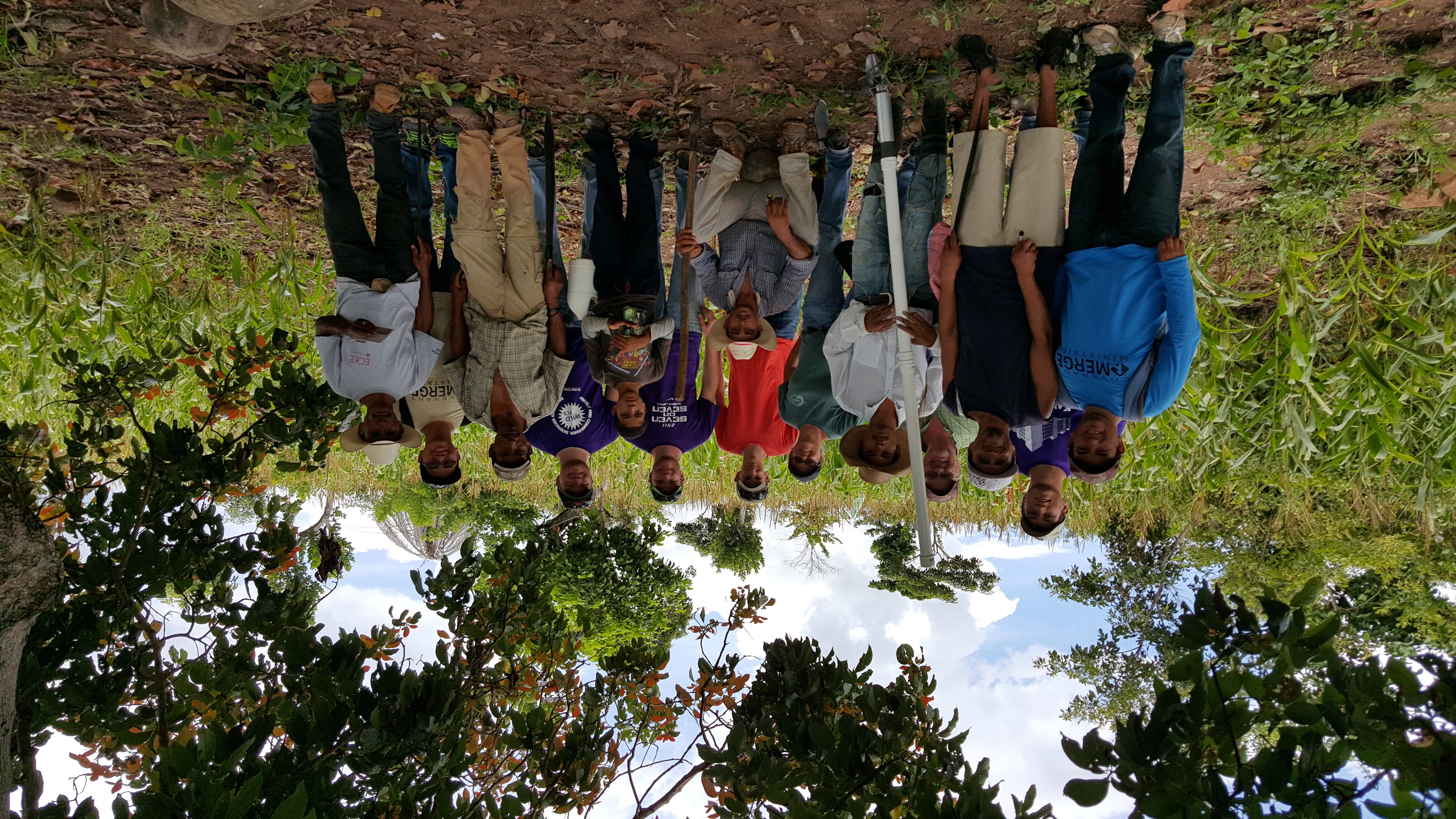 Another group of Farmers in the El Cuje area
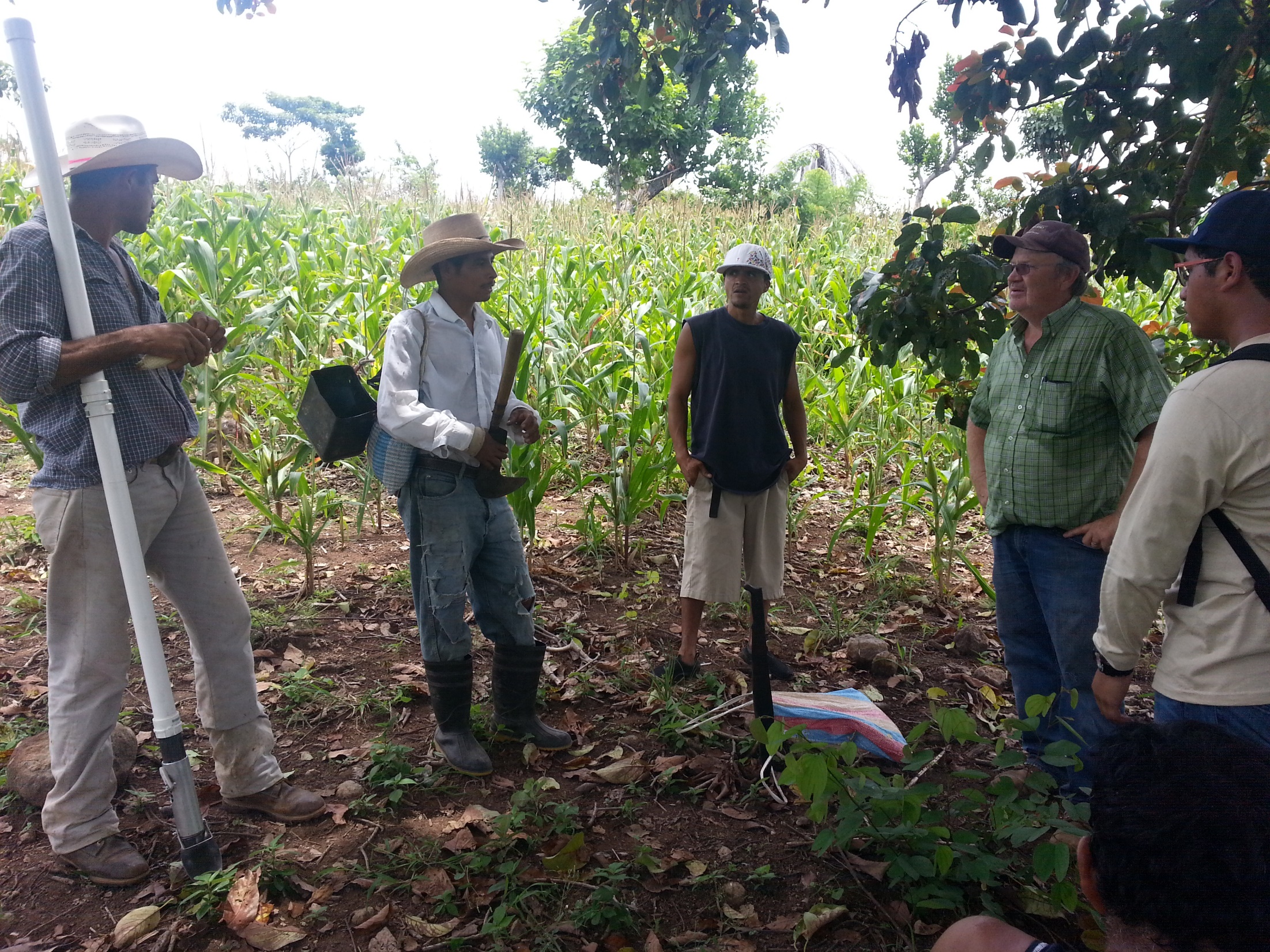 Benedicto, who went along on the first day of demonstration  was so excited to try interseeding beans in his corn field the next day. He was showing his injured arm from 10 years ago when it was caught in a printing press. He has returned to the farm community and sees benefit for using this type of seeder.
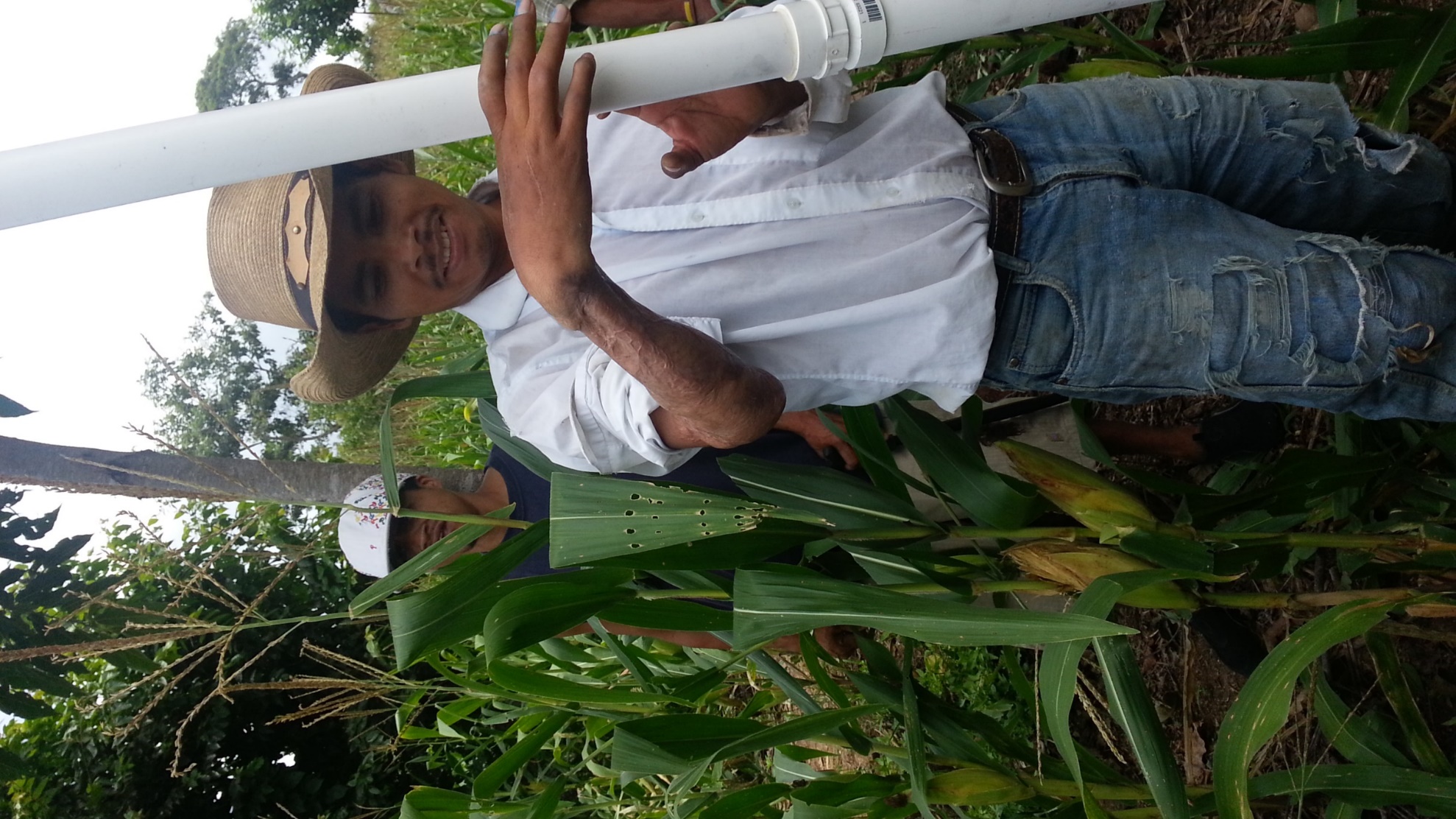 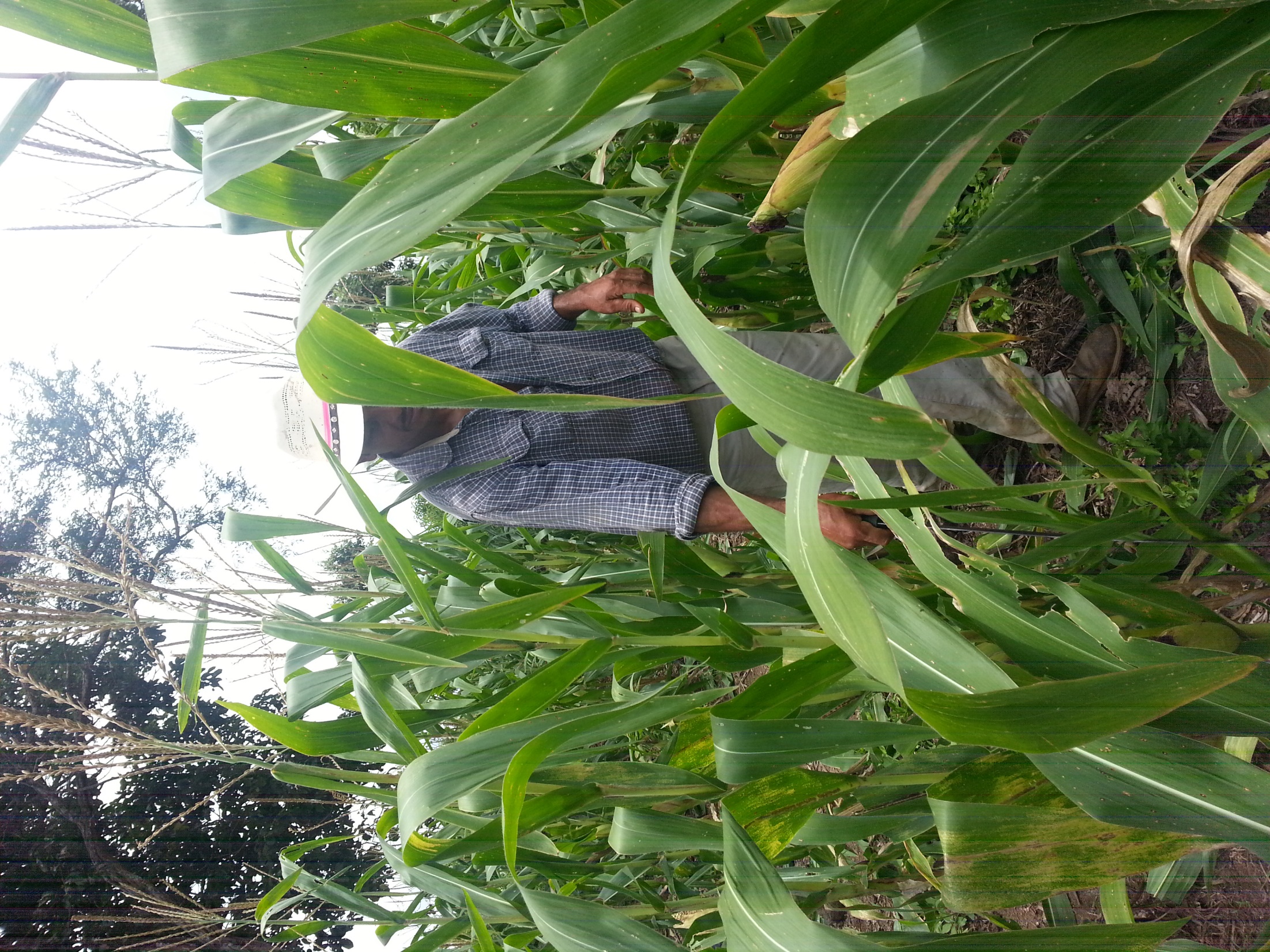 Preparing between the rows by chopping the leaves of corn and weeds to plant the beans. Other uses these farmers thought would be beneficial are…
1. Planting corn and rice the other staple crops of the area.
2. Using it for fertilizer application to incorporate it into the ground.
3. Keeping hands clean from treated seed.
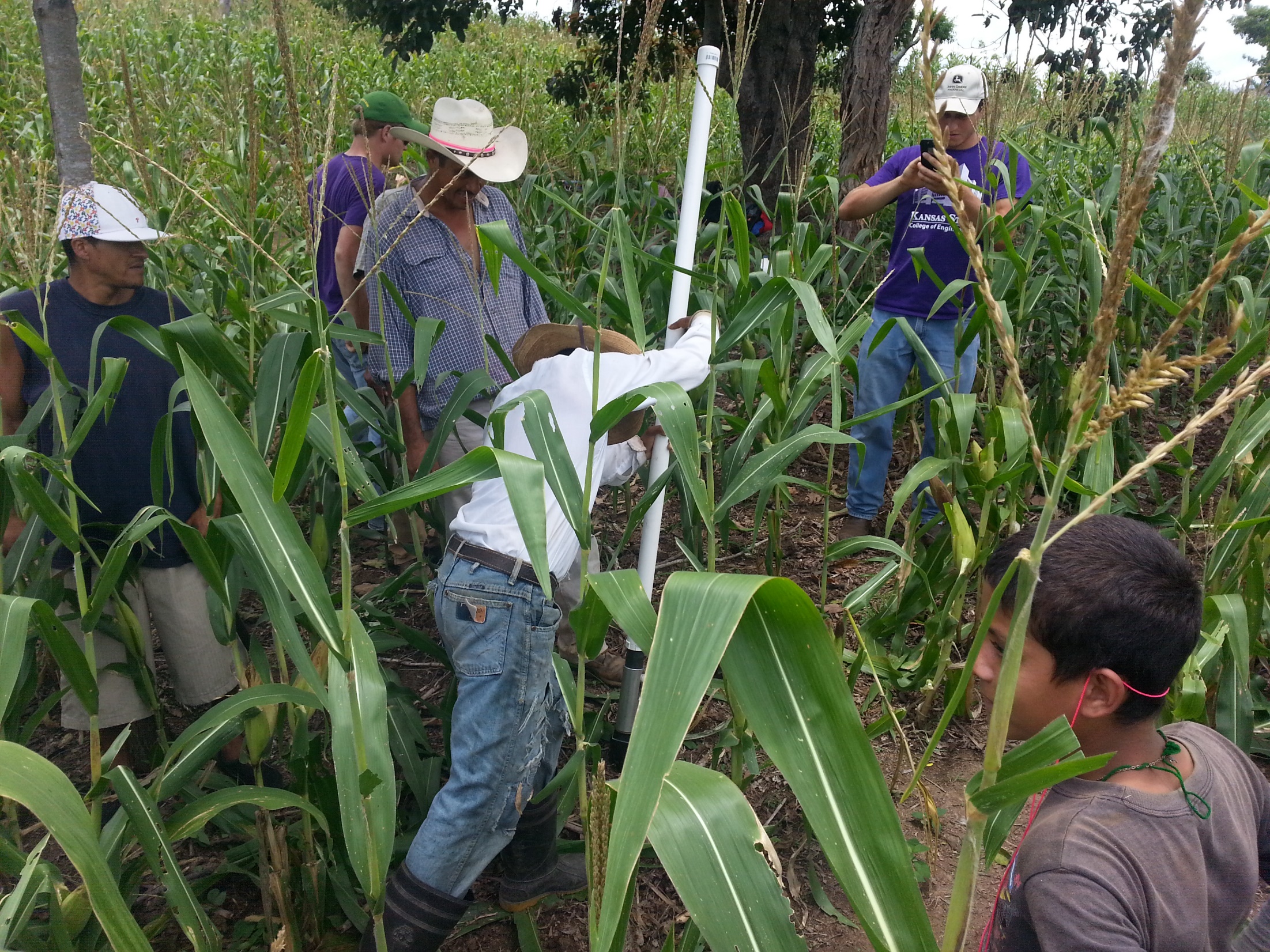 This is a video to see the GreenSeeder in action.
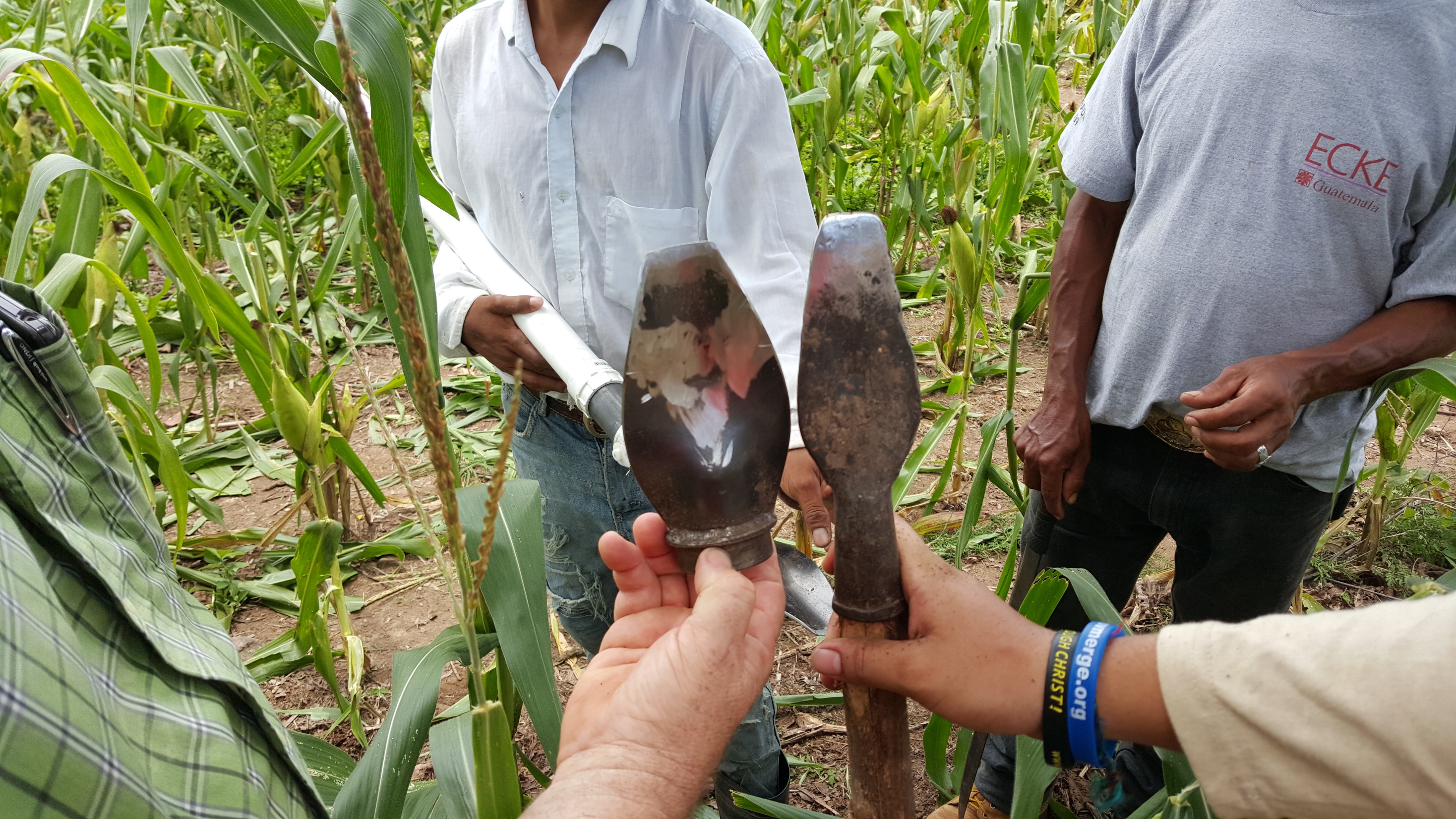 Comparing the GreenSeeder tip to their hand planting tool. Different tip sizes for different conditions could be beneficial to them.
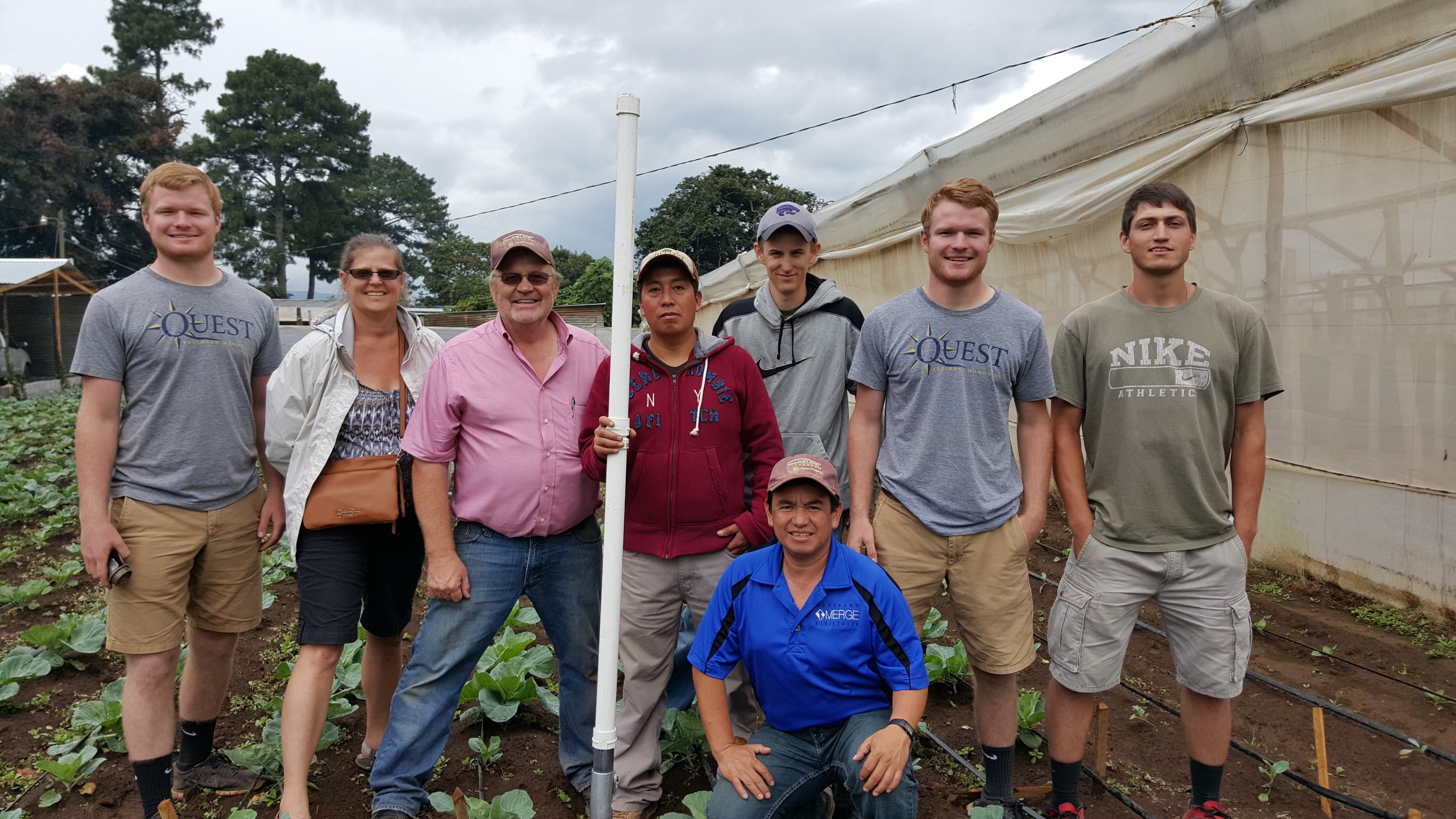 Visiting the Vegetable farms of Patzicia
The vegetable farmer in the Patzicia community west of Guatemala City was excited for the potential he saw with fertilizing and applying chemical to their vegetable crops. They have very fertile and mellow ground. He uses different rates of fertilizer for his different crops so being able to adjust this would be beneficial. They make applications up to 4 times a month with some type of fertilizer or chemical.
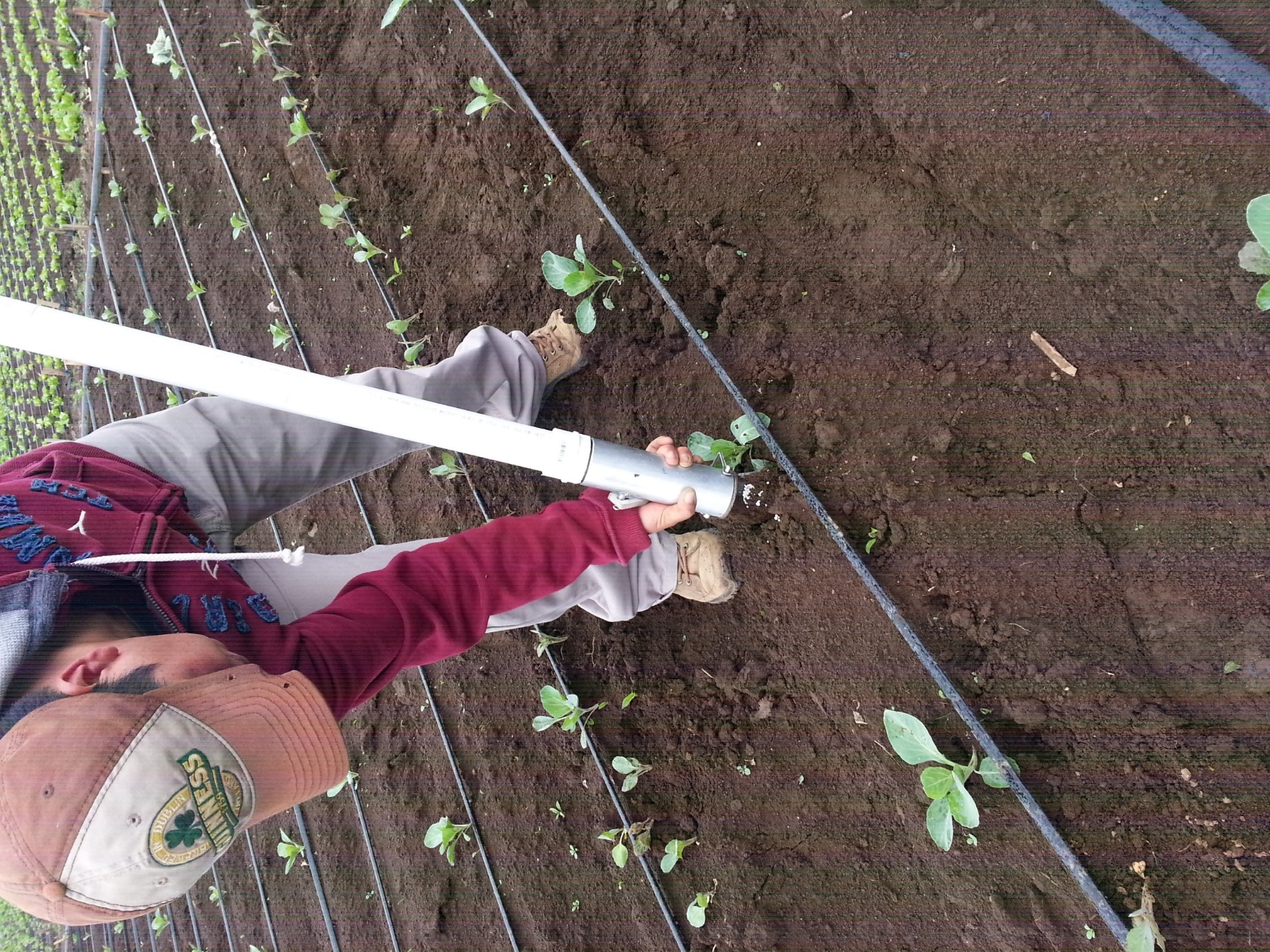 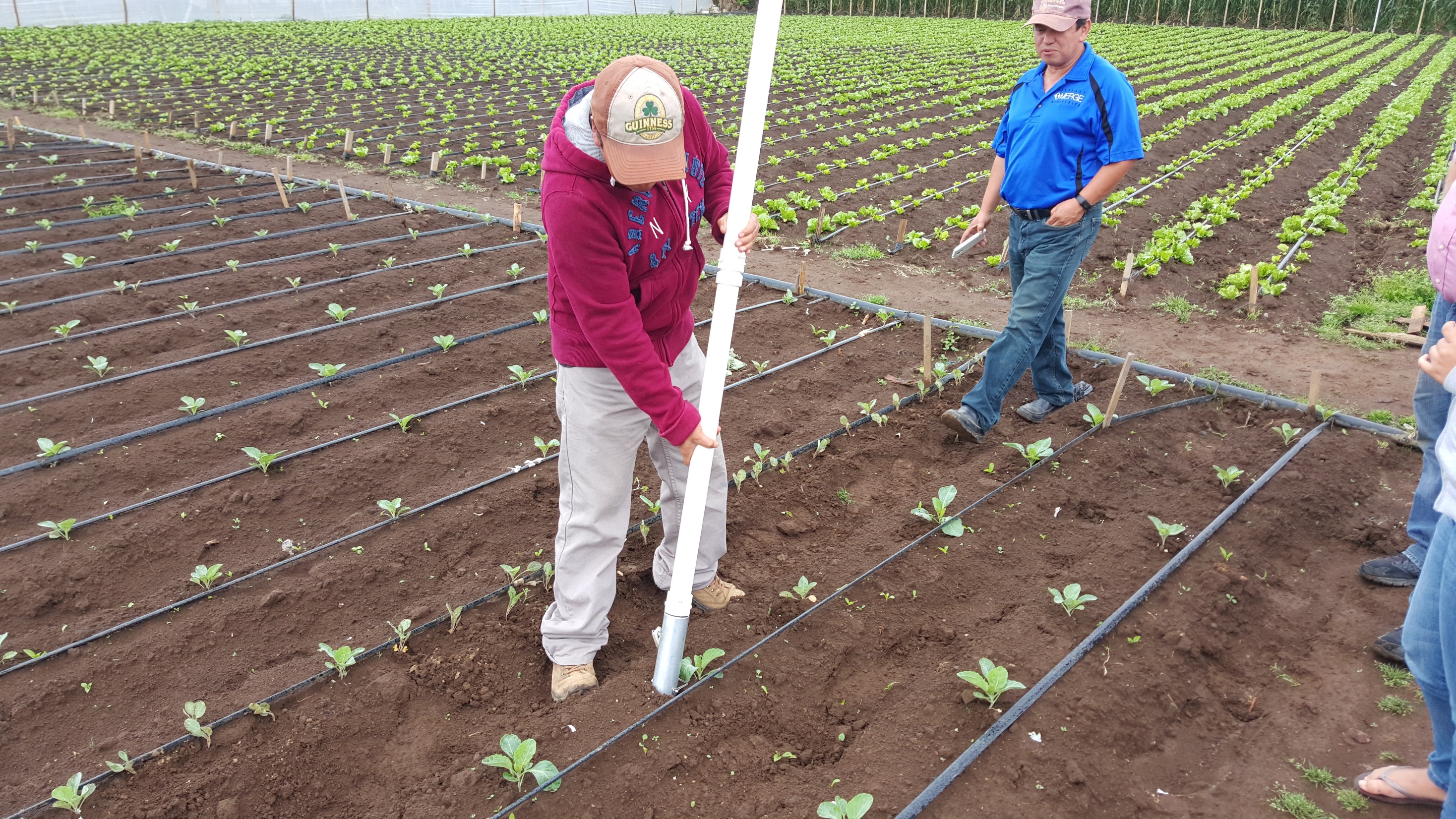 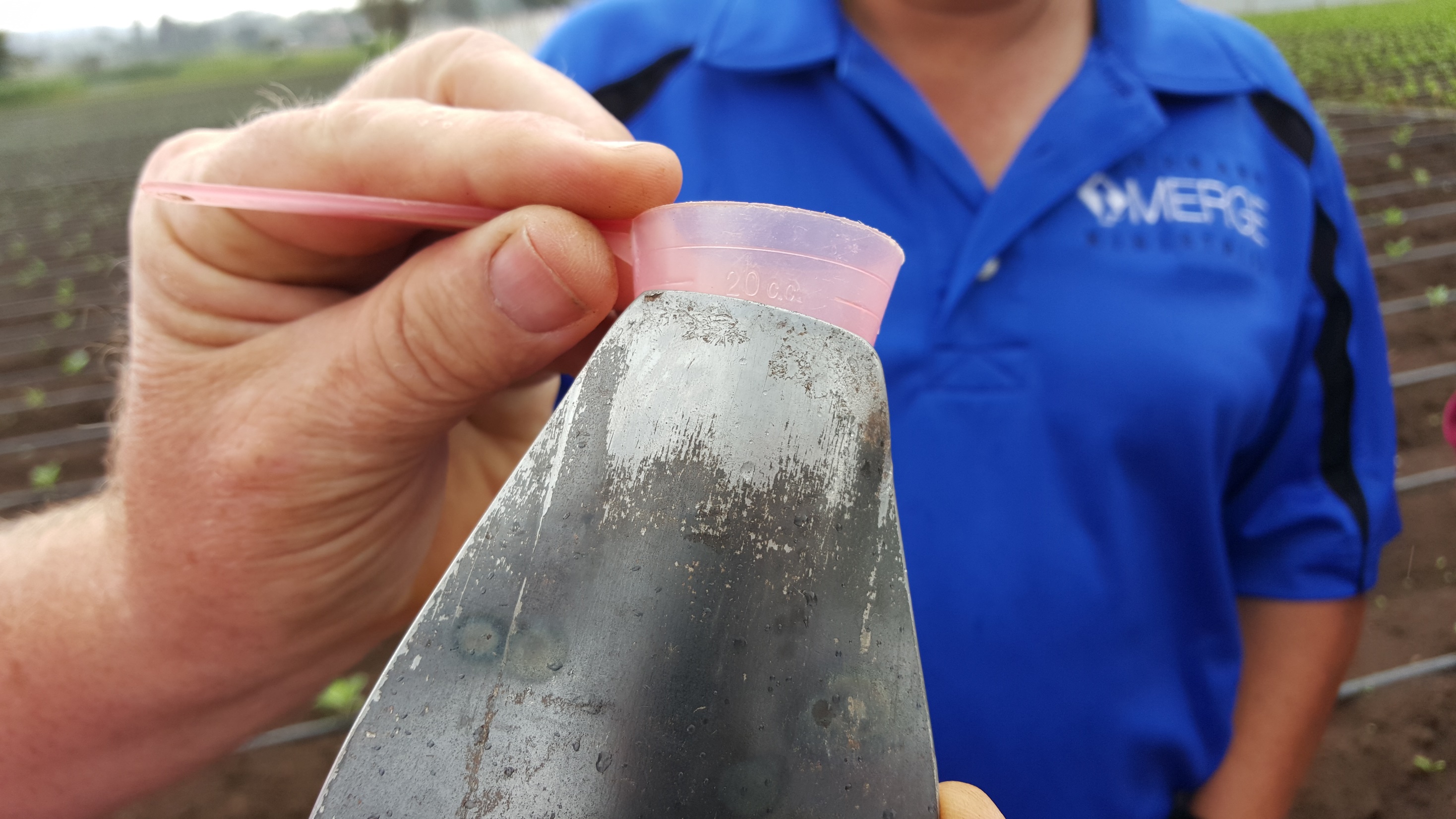 Showing how much fertilizer he wanted to incorporate near each plant.
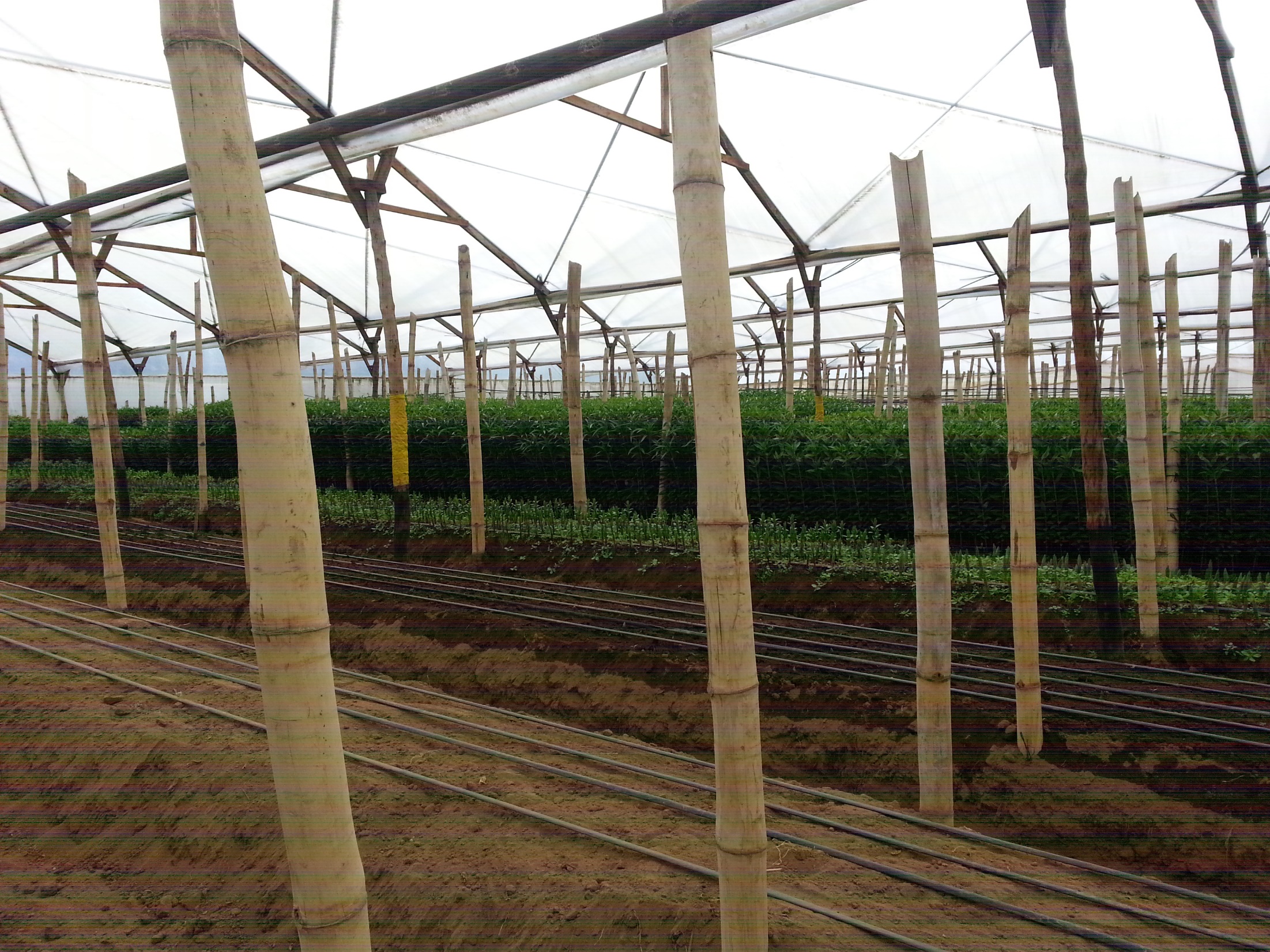 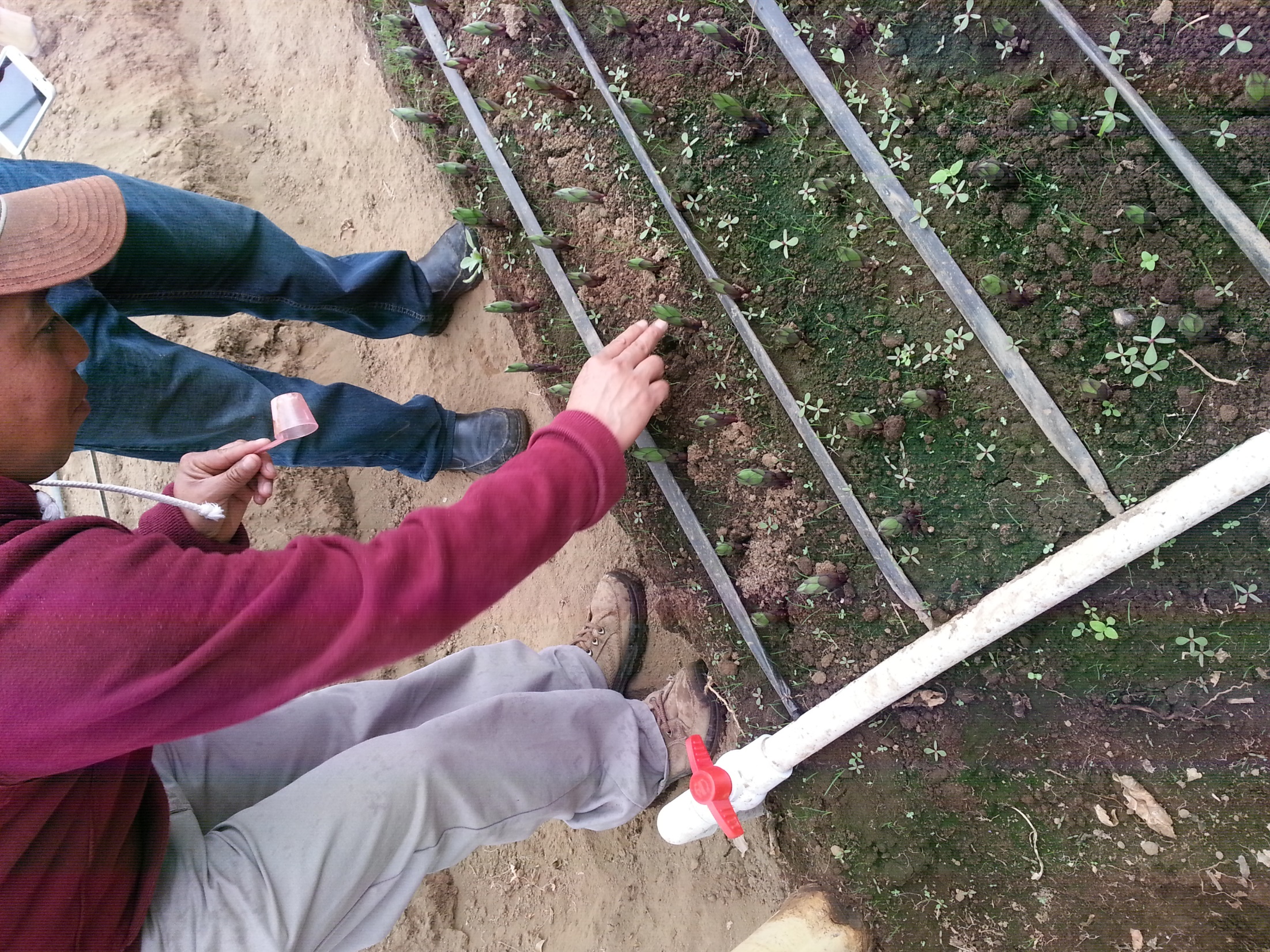 Another video to watch it in action.
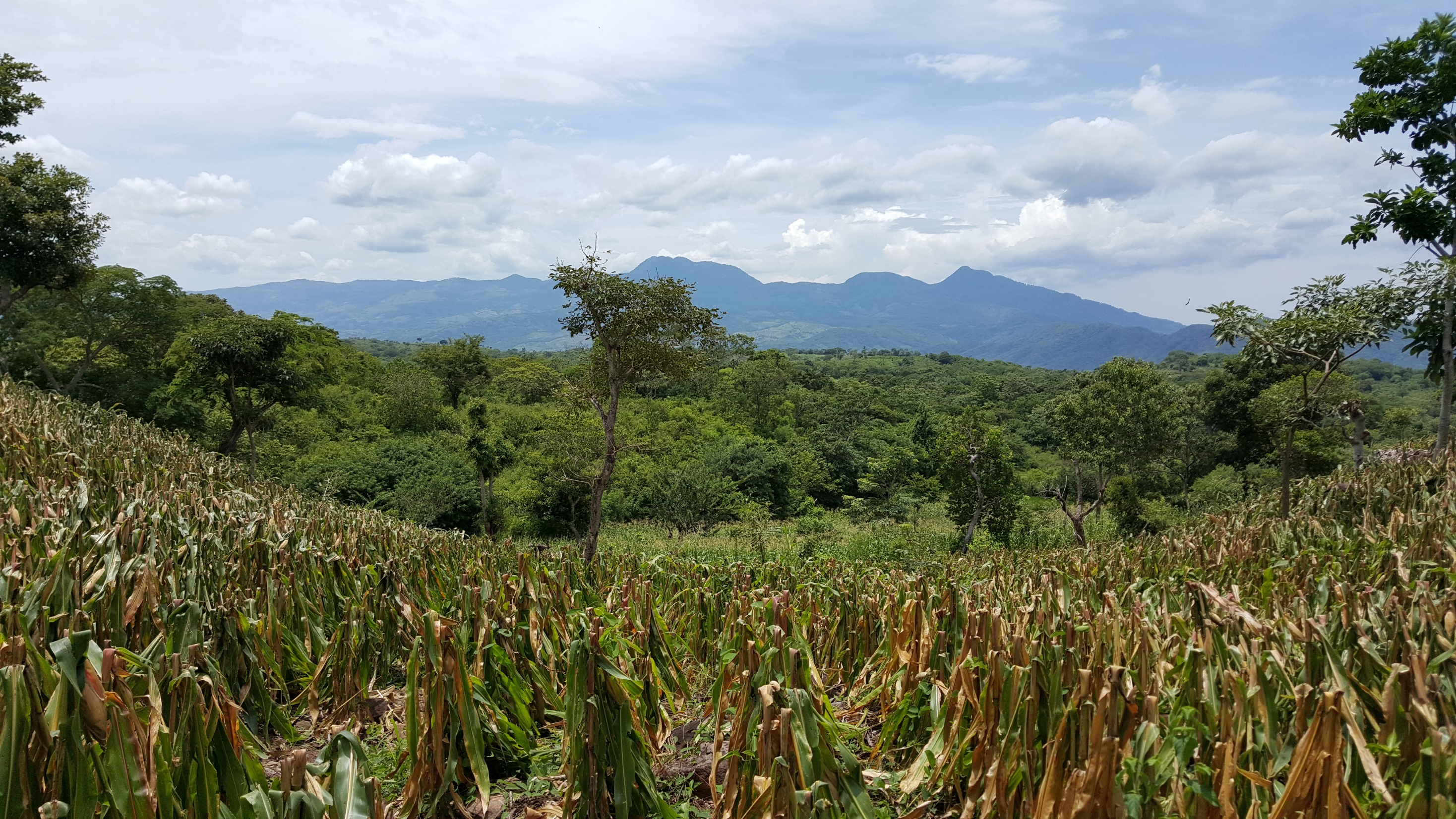 We wish to thank OSU for providing the GreenSeeder planter for us to share with these two communities. May the partnership continue to grow to make a difference here and other places around the world.